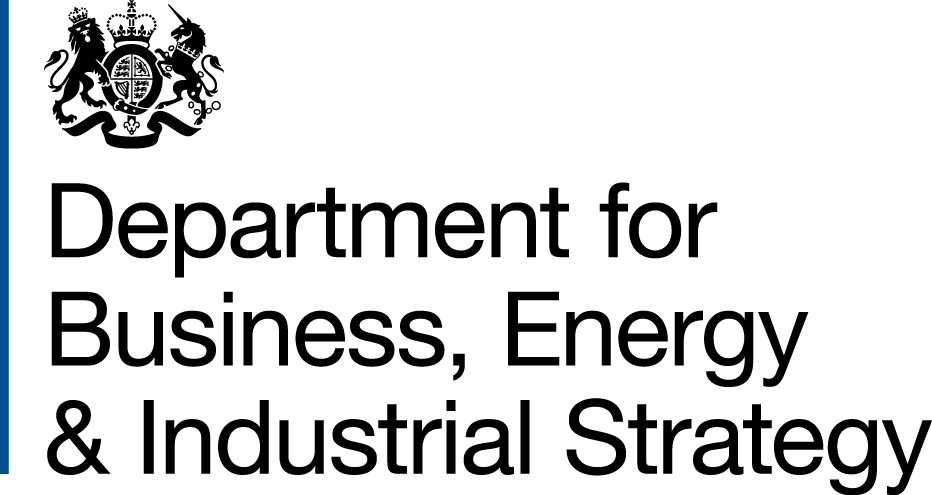 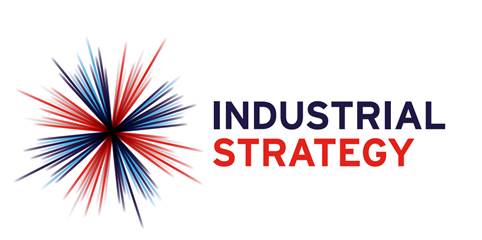 Energy Markets and Affordability
Modernising Consumer Markets: Green Paper Update

Elliot Spindler
5/15/19
1
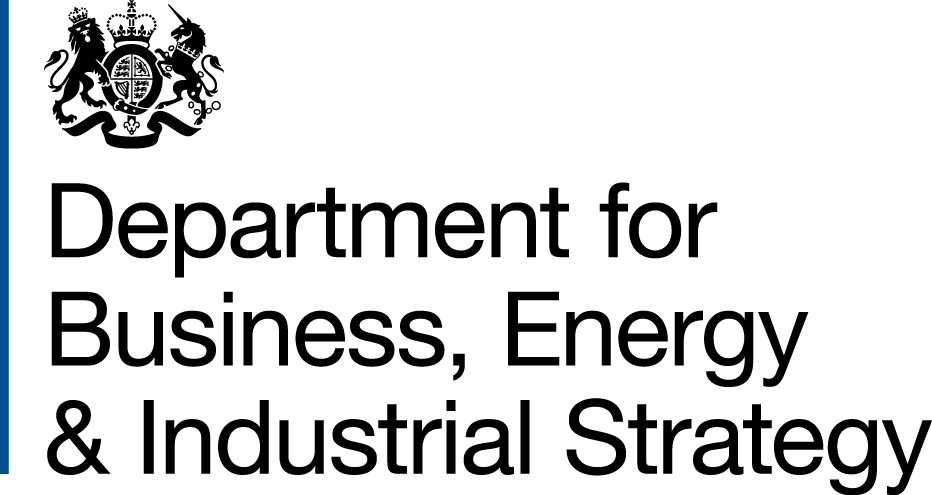 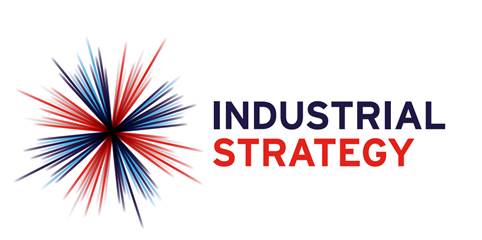 Energy Markets and Affordability
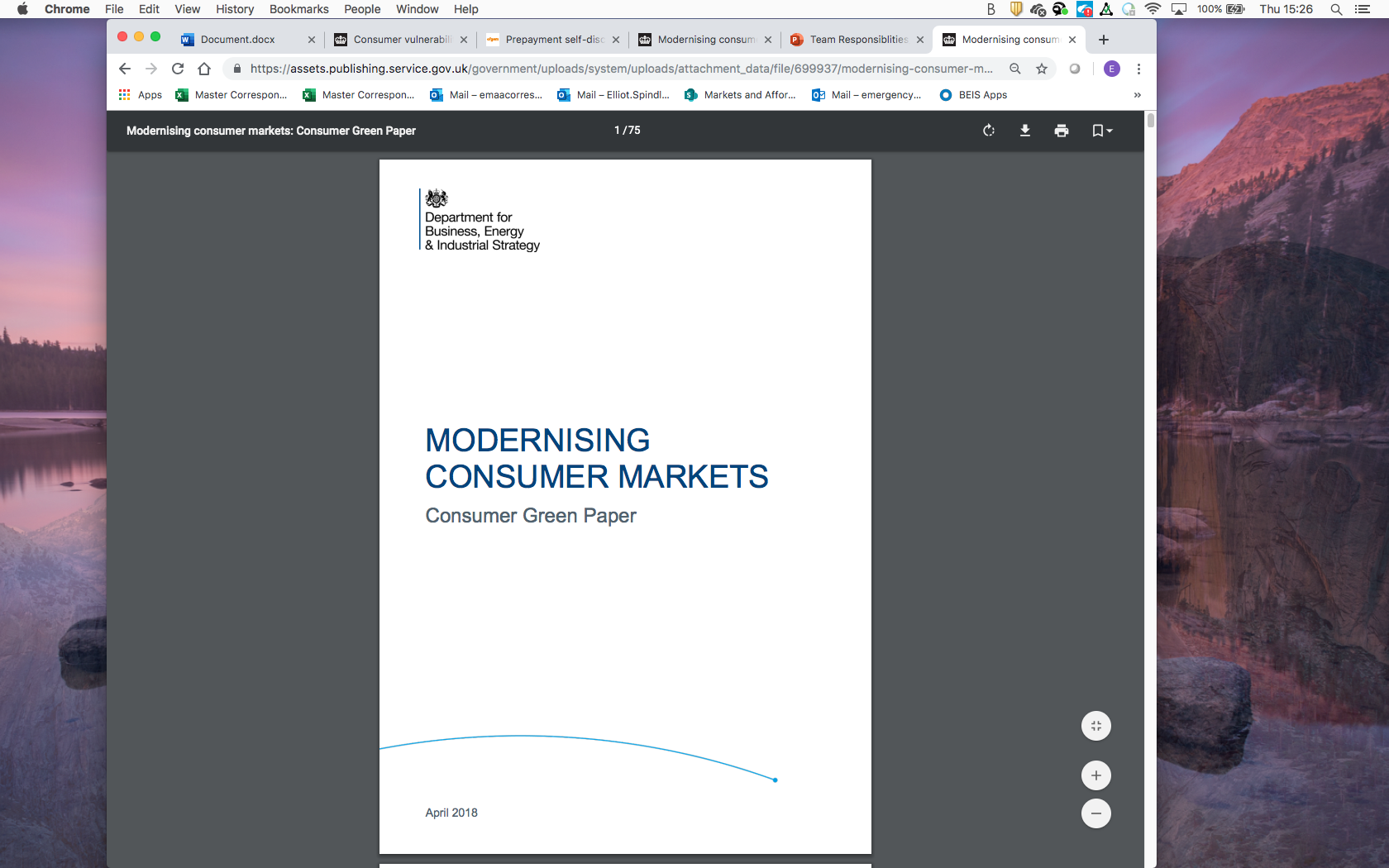 An introduction

Consumer and Competition Policy Directorate

The government is committed to ensuring markets work for all and launched its Consumer Green Paper in April 2018 to bring forward provisions which safeguard consumer rights. 

The consultation ran from April to June 2018

Commitment to publish a comprehensive Consumer White Paper in Summer 2019
https://www.gov.uk/government/consultations/consumer-green-paper-modernising-consumer-markets
5/15/19
2
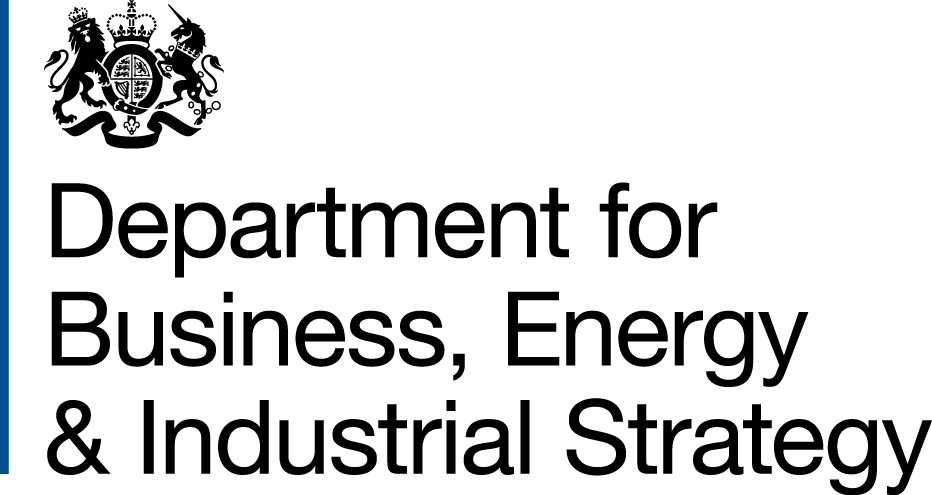 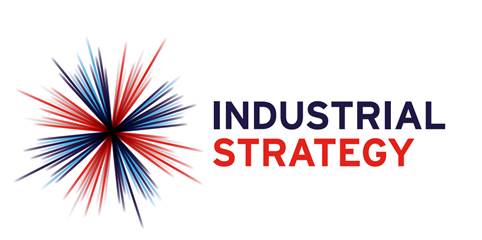 Energy Markets and Affordability
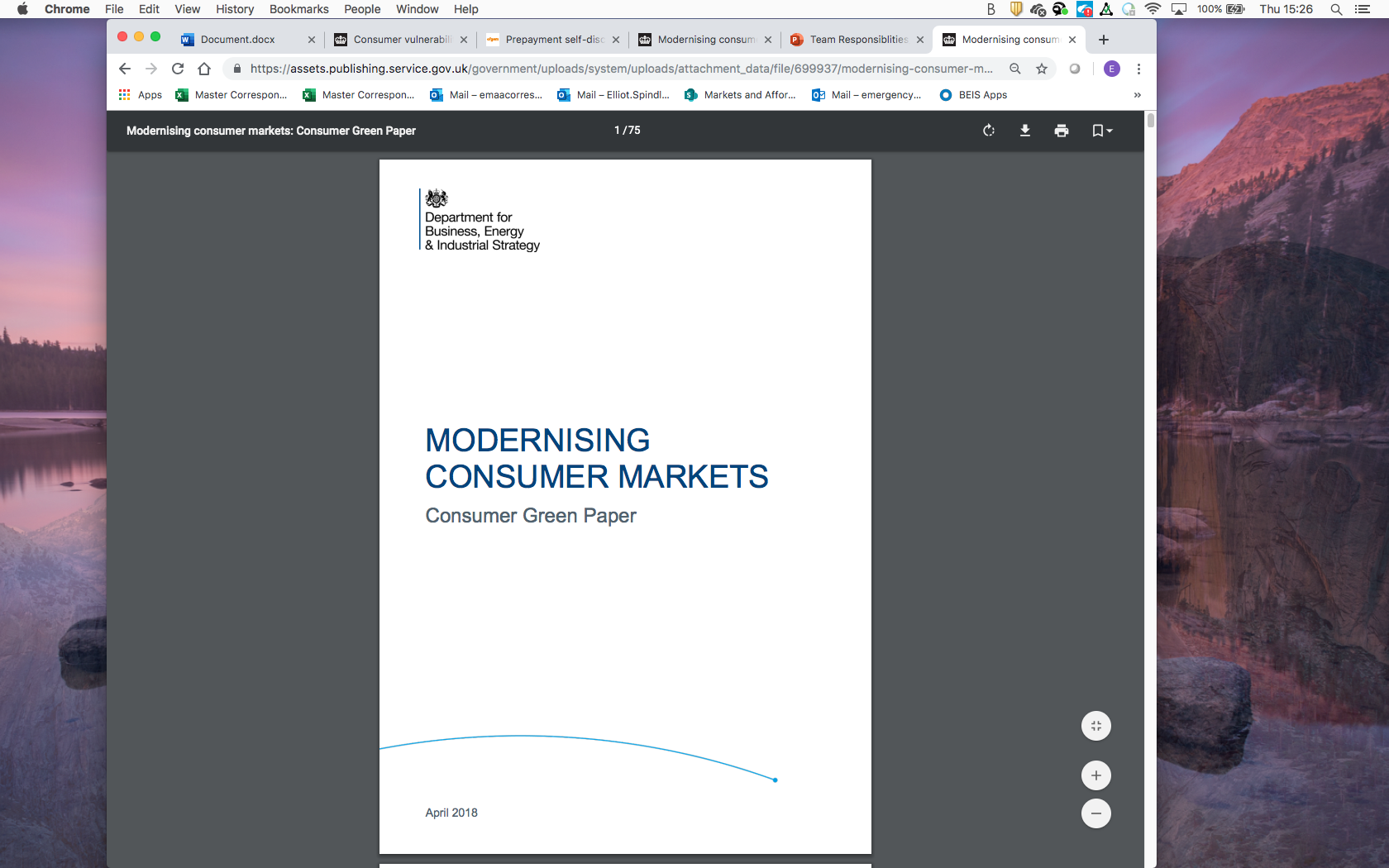 The three principles

Competition should be central to our approach and the government should always look to remove barriers to competition where they arise

Consumers should benefit from new technology and new business models, with competition and regulation working together in the consumer interest 

Consumers should be able to get redress when things go wrong and consumer rights are effectively enforced
5/15/19
3
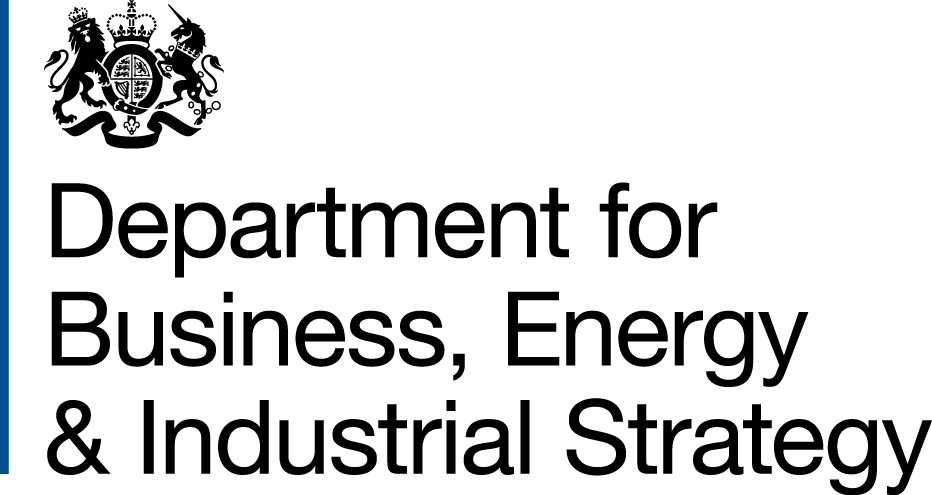 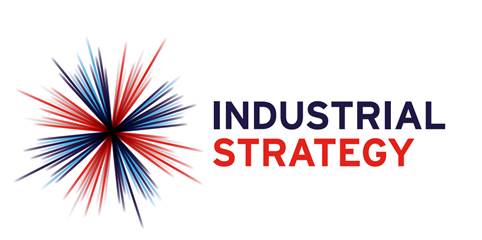 Energy Markets and Affordability
The consultation sought views on

Getting consumers better deals and better service in utilities markets

Helping consumers benefit from their data and remain protected when they buy and sell online

How to improve the system of alternative dispute resolution (ADR)

How to support local and national enforcers to work together to protect consumers
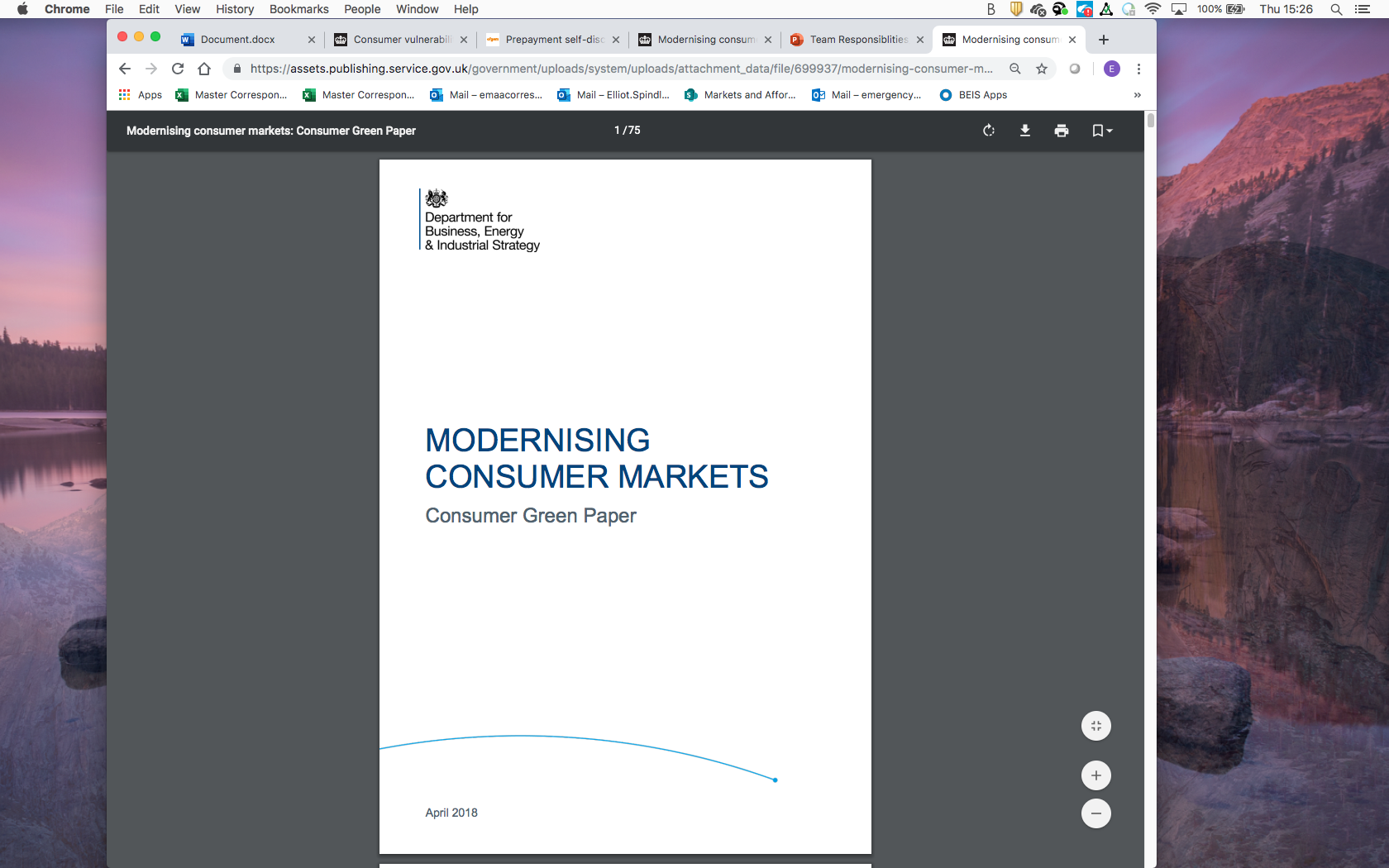 5/15/19
4
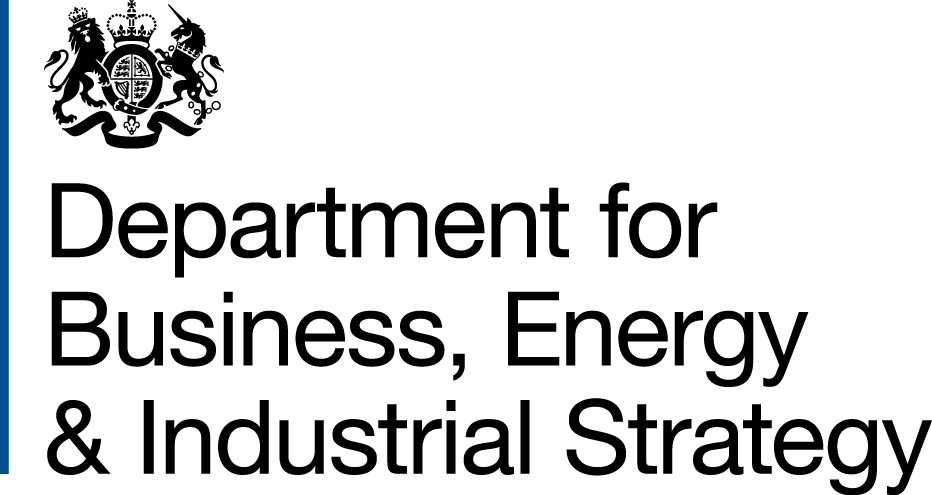 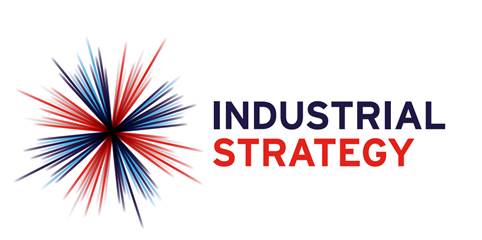 Energy Markets and Affordability
Some themes on the customer complaints journey and the system of ADR within responses

Businesses should have sufficient time to resolve disputes with their customers informally before involving a third party but the current 8-week period is a significant barrier to consumer take-up of ADR

Complaints process is time consuming and many consumers give up on legitimate complaints

The 8-week deadlock period can harm both businesses and consumers by affecting customer retention and eroding consumer trust whilst making little difference to the eventual outcome
5/15/19
5
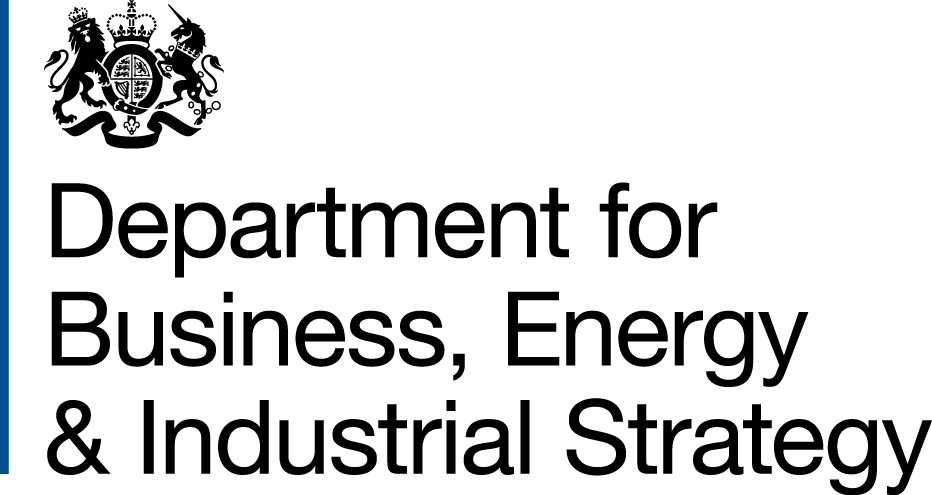 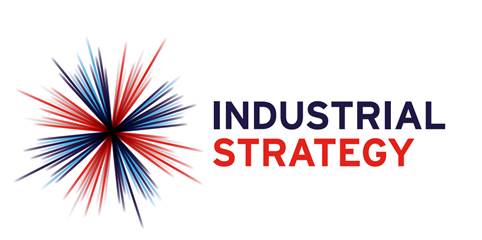 Energy Markets and Affordability
Negative outcomes for consumers due to length of the current process 

Satisfaction falls over time - Customer expectations vs reality. Dissatisfaction with the complaints journey is often caused by long waiting times

Lower retention of customer complaints - The longer a complaint is open for, the more likely a customer is to give up or lose interest

The ‘limbo period’ - Customers are often left waiting for a period where no action is being taken by the supplier between the failure to agree a solution and the 8-weeks expiring

Consumers deterred from complaining - The current process is deterring consumers from reporting issues
5/15/19
6
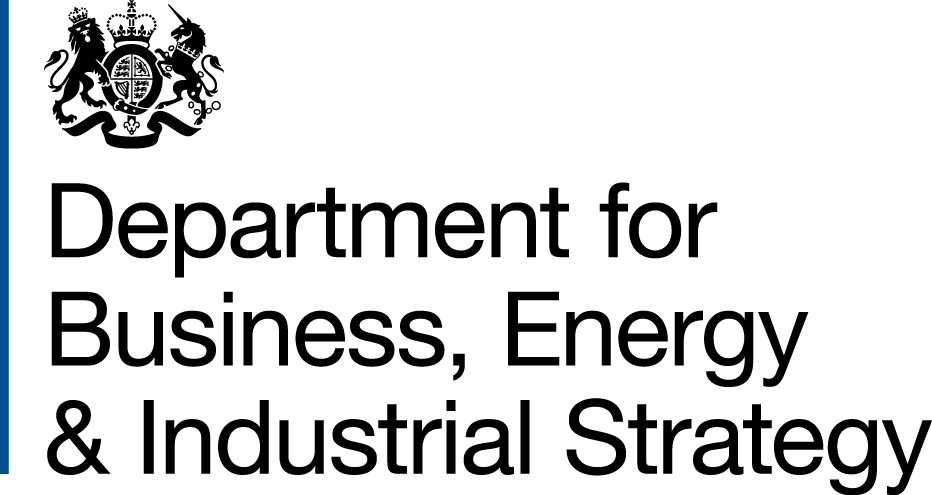 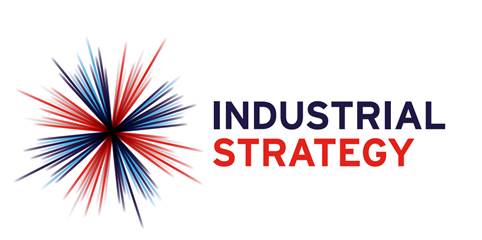 Energy Markets and Affordability
Negative outcomes for business with the length of the current process

Negative impact of not complaining - Customers through social media, black marking or not renewing their contract can still damage a company without complaining

Higher churn rate of customers - Where suppliers cannot resolve complaints that customer is more likely to switch away

An opportunity to interact - The complaints channel is often the only contact point a consumer has with their supplier
5/15/19
7
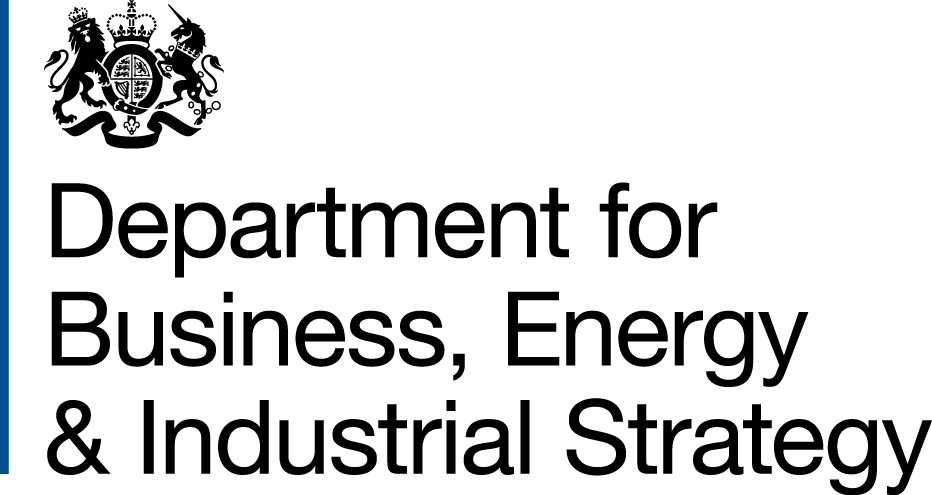 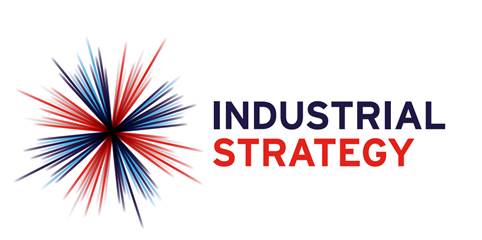 Energy Markets and Affordability
To summarise

Overall much to be happy about in energy when compared to other sectors – a simpler landscape with a single Consumer organisation and ADR provider but, we need to focus on achieving better consumer outcomes

Next steps
What can stakeholders do?
Thanks for feedback through CCP Green Paper
More data and information helpful to understand the energy specific situation
Engage with the FRM programme – what is the future of complaints handling in a changing market
Looking forward to seeing the EUK proposals
Lets keep talking – elliot.spindler@beis.gov.uk
5/15/19
8